A new (secret) Icecube Astronomy (?)D.Fargion, P.G.Lucentini M.Khlopov,see also:D.Fargion, M.Khlopov, P.Oliva, P.G.Lucentini talk 291, 25 February 2021-Venice: Astrophysical or Atmospheric prompt neutrinos in Icecube?AND Also
See: https://pos.sissa.it/331/007/
2019
 charming ICECUBE discover?
D.Fargion-ERICE-18 SEPT-2022
1
Flavor revolution ?https://doi.org/10.1016/j.nima.2014.03.006The cascades must overcome 3 times the tracks: not just   the observed 1.6 times the tracks
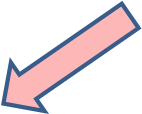 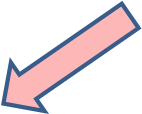 D.Fargion-ERICE-18 SEPT-2022
2
2013-Flavor revolution2014Why not any tau  double bang ..yet?
D.Fargion-ERICE-18 SEPT-2022
3
The rare unique HESE neutrino track
Halzen-February 2022
The unique 
downward track
D.Fargion-ERICE-18 SEPT-2022
4
HESE FLAVOR ASYMMETRY: DOWN-UP.17 Shower/1 Track Down   5/3 Up
The unique 
downward track
D.Fargion-ERICE-18 SEPT-2022
5
Munich 27 February 2017, Albrecht Karle,
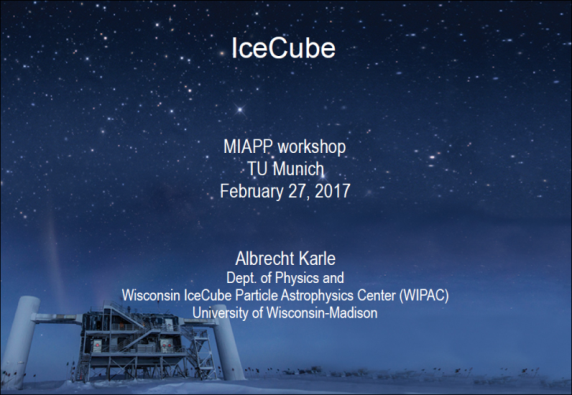 2015
2017
Prompt neutrino (with  tau negligible term)
Conventional  Atmospheric neutrinos
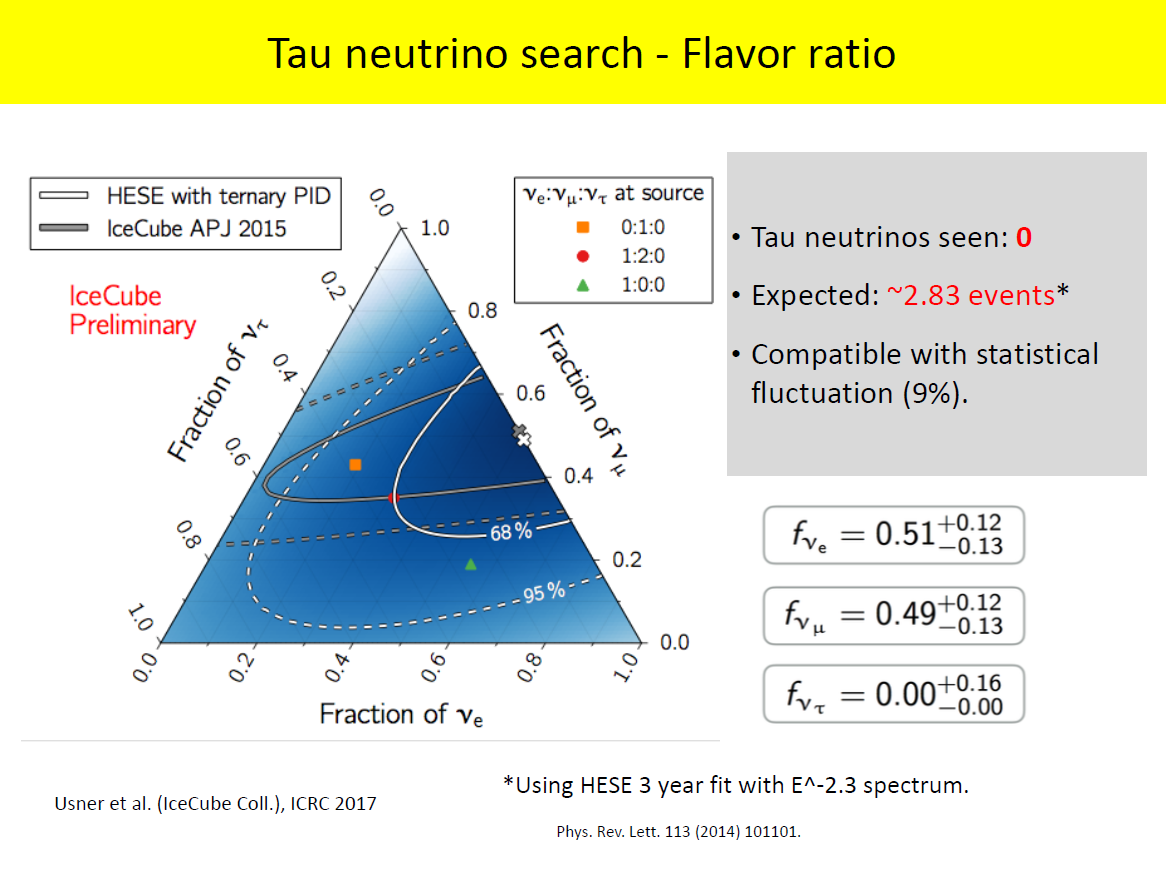 D.Fargion-ERICE-18 SEPT-2022
6
EARLY AND NEW UPWARD FLAVORS
1,1,0        AS THE     Atmospheric Charmed
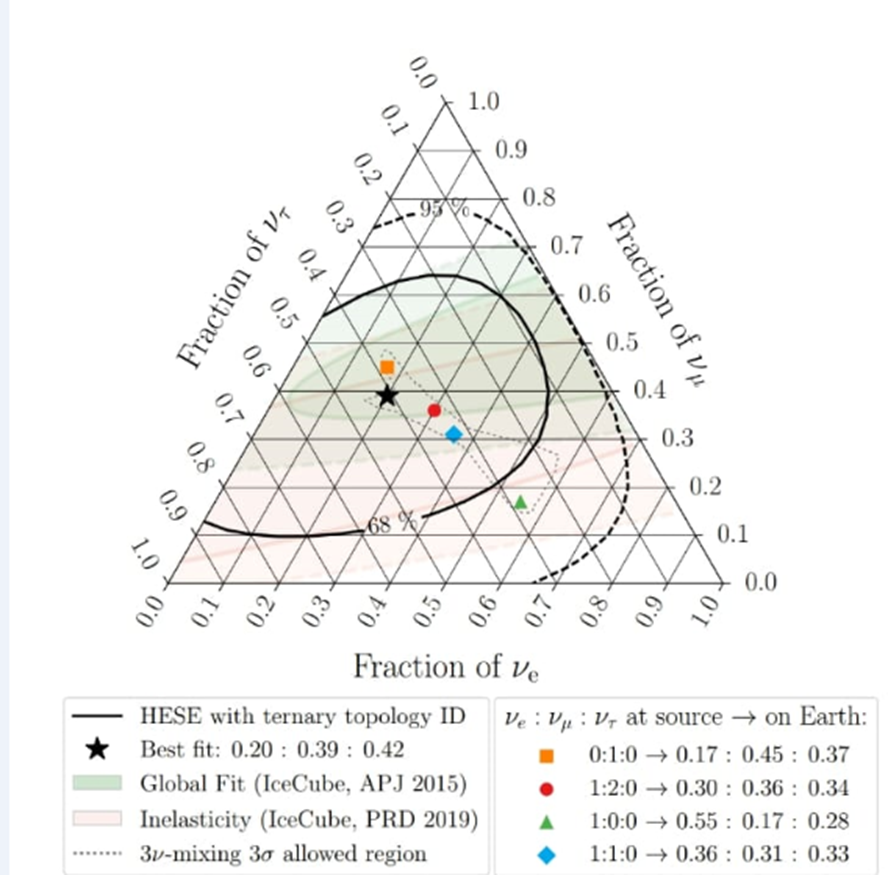 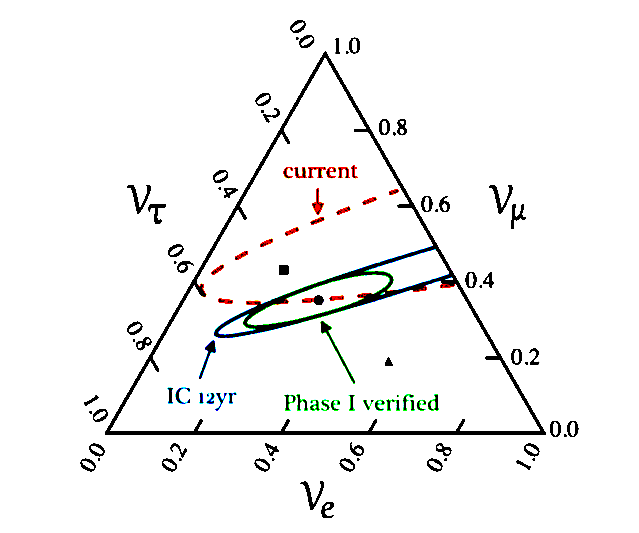 NEW. UP AND DOWNWARD
UNPHYSICAL  AND PUZZLING_
D.Fargion-ERICE-18 SEPT-2022
7
Open questions and note to Icecube
After a decade of Highest Energy Neutrino records at several tens TeV in  Icecube we had  observed among hundreds of events,
(exept an unique delayed neutrino-gamma 2017 flare:
TX0S06+056):
 
1-YES , an early   electro=muon nu flavor presence atmospheric charm 

2-NO any sharp correlated brightest gamma-neutrino source event.
3-No  brightest GRBs or SGRs .
4-NO  significant multi-plet clustering among HESE or highest muons.
5-NO Icecube any  galactic plane signature.
6-NO Icecube low energy clustering along HESE ones
7-No significant tau double bangs. 

 All these almost missing imprint for any astrophysics are pointing to the main discover of the  atmospheric charm neutrino signature able to rule  and hide the  underline lower astrophysical one.
D.Fargion-ERICE-18 SEPT-2022
8
The Earliest, the brightest gamma sources: All absent in ICECUBE
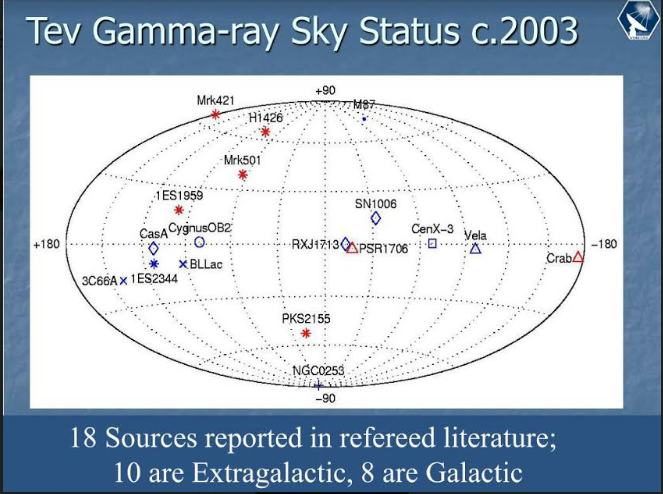 D.Fargion-ERICE-18 SEPT-2022
9
All GRBs in cosmic map, none are correlated in space-time with Icecube
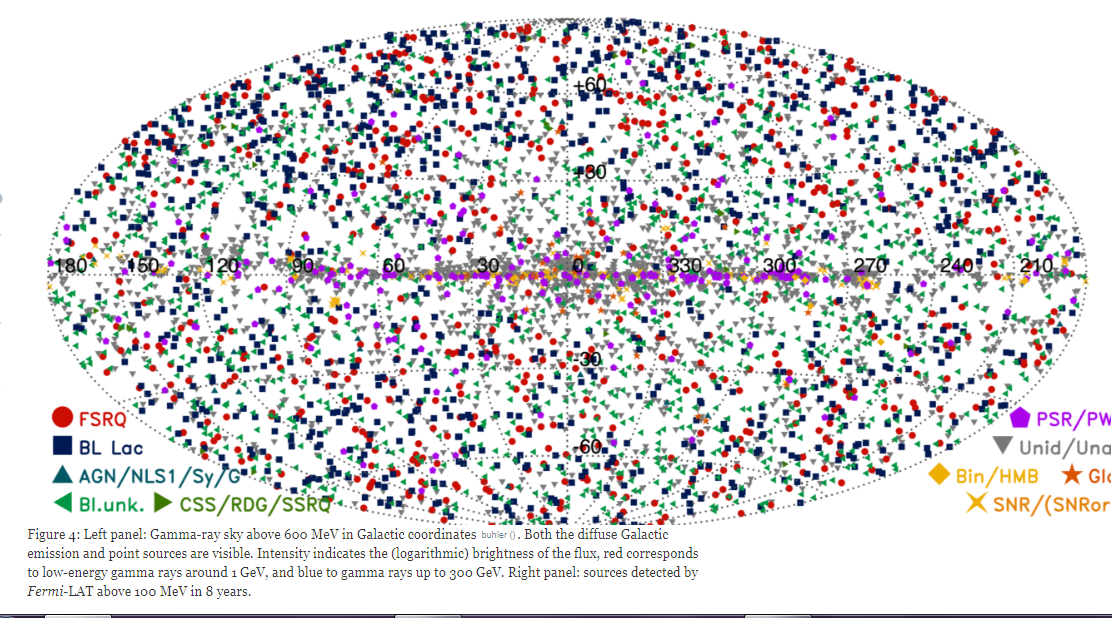 D.Fargion-ERICE-18 SEPT-2022
10
Brightest AGN event 2009 were no correlated to any  Icecube tracks:  3 C 454.3
D.Fargion-ERICE-18 SEPT-2022
11
The 2  long days (at tens GeV ) brightest flareby 3C279 :it was absent in june 2015 Icecube
D.Fargion-ERICE-18 SEPT-2022
12
The  same  3C 279  flare in AGILE 15-16 June was bright as Vela , but was absent in Icecube
D.Fargion-ERICE-18 SEPT-2022
13
The very sharp Hawc galactic plane signature at tens TeV energy: it is absent in ICECUBE
D.Fargion-ERICE-18 SEPT-2022
14
LHAASO galactic PeV sources have not been observed in ICECUBE
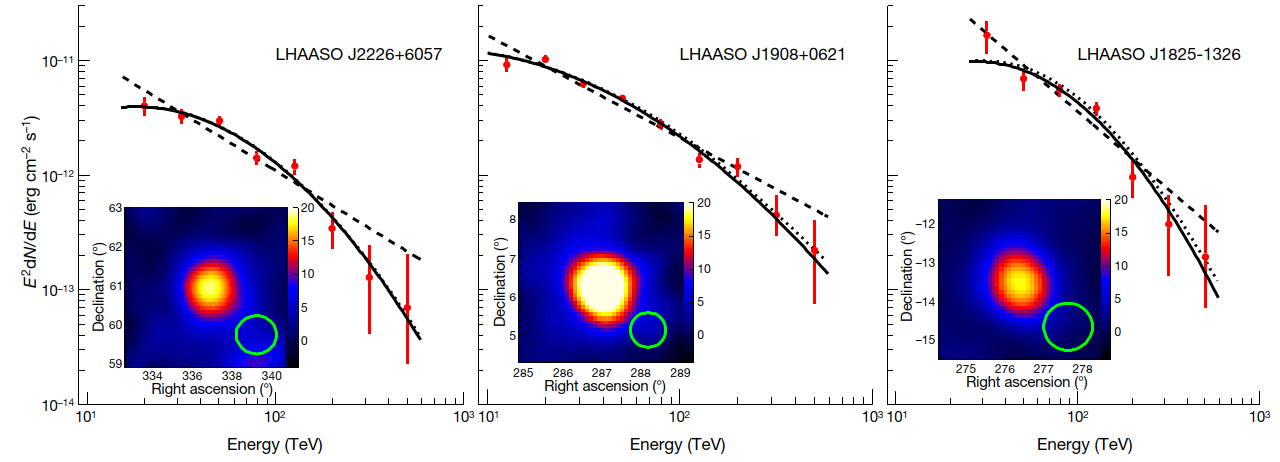 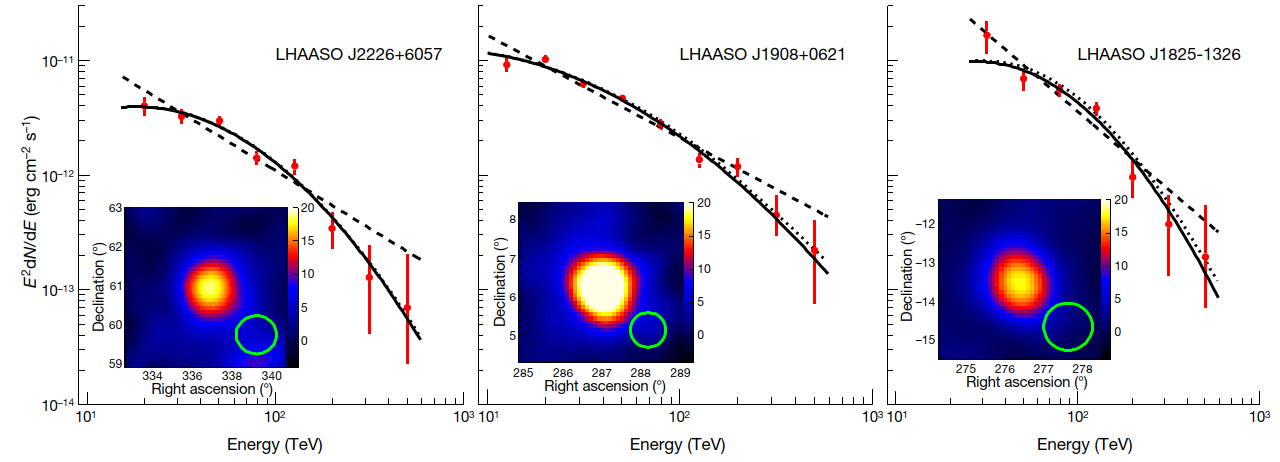 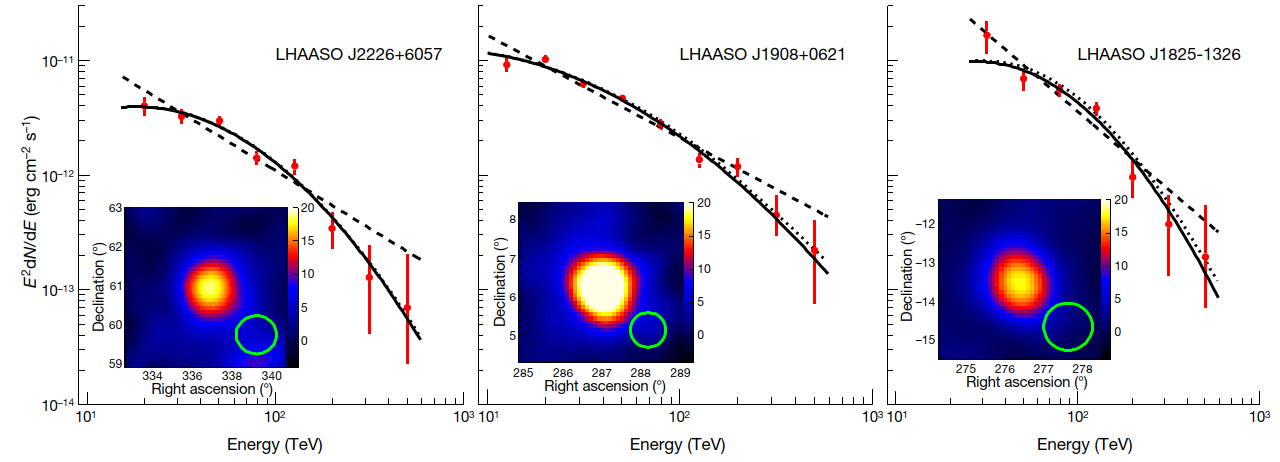 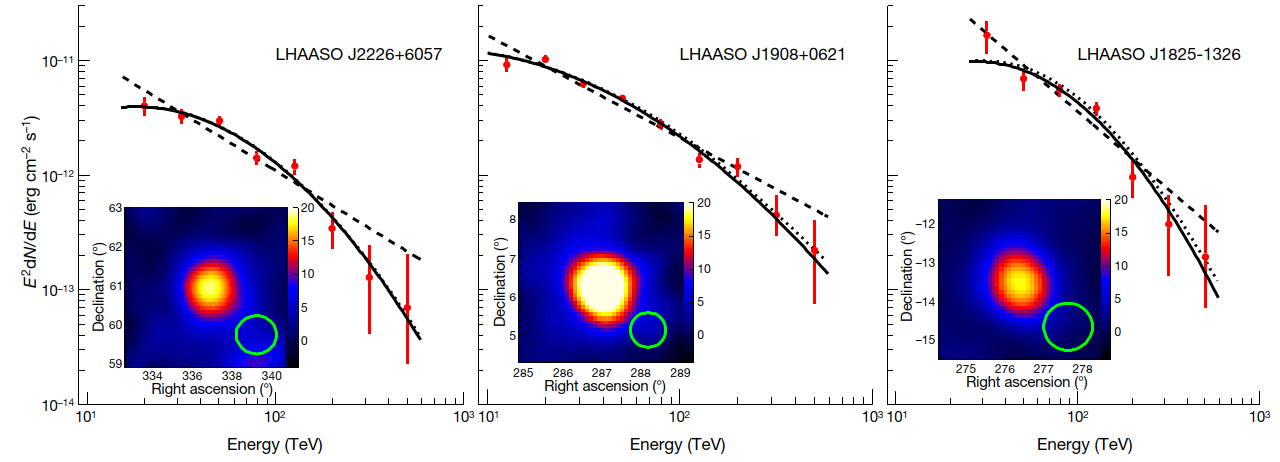 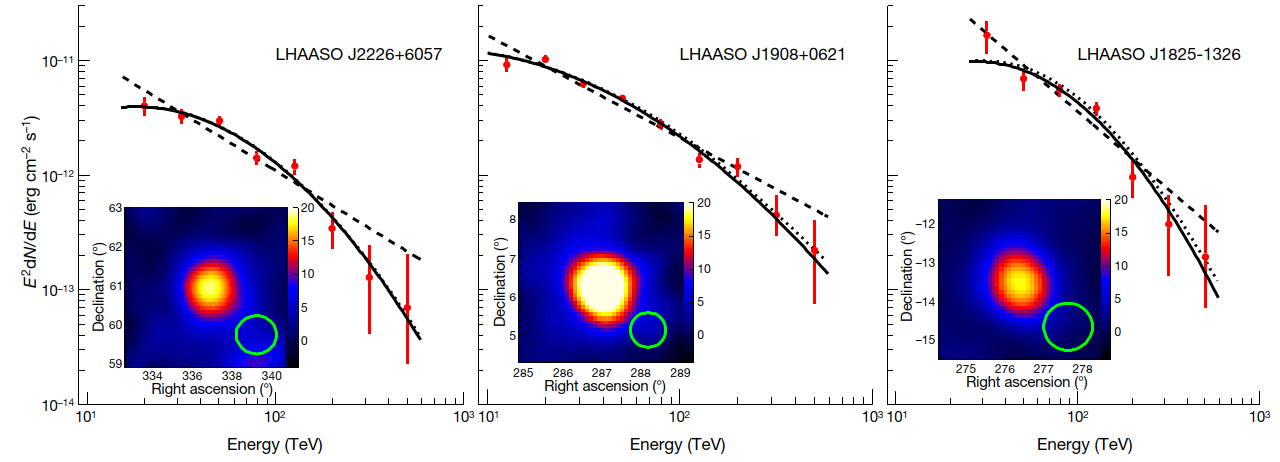 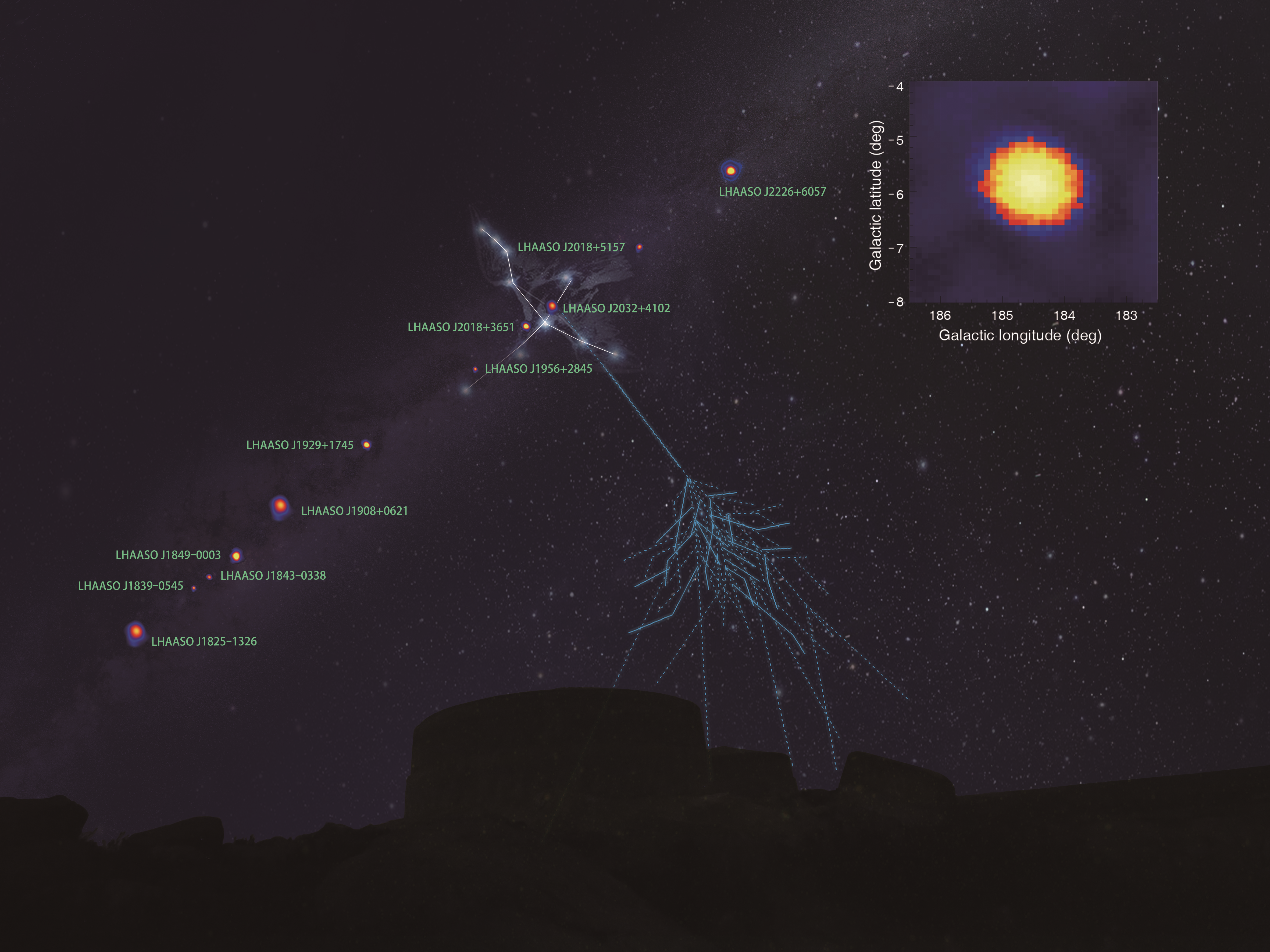 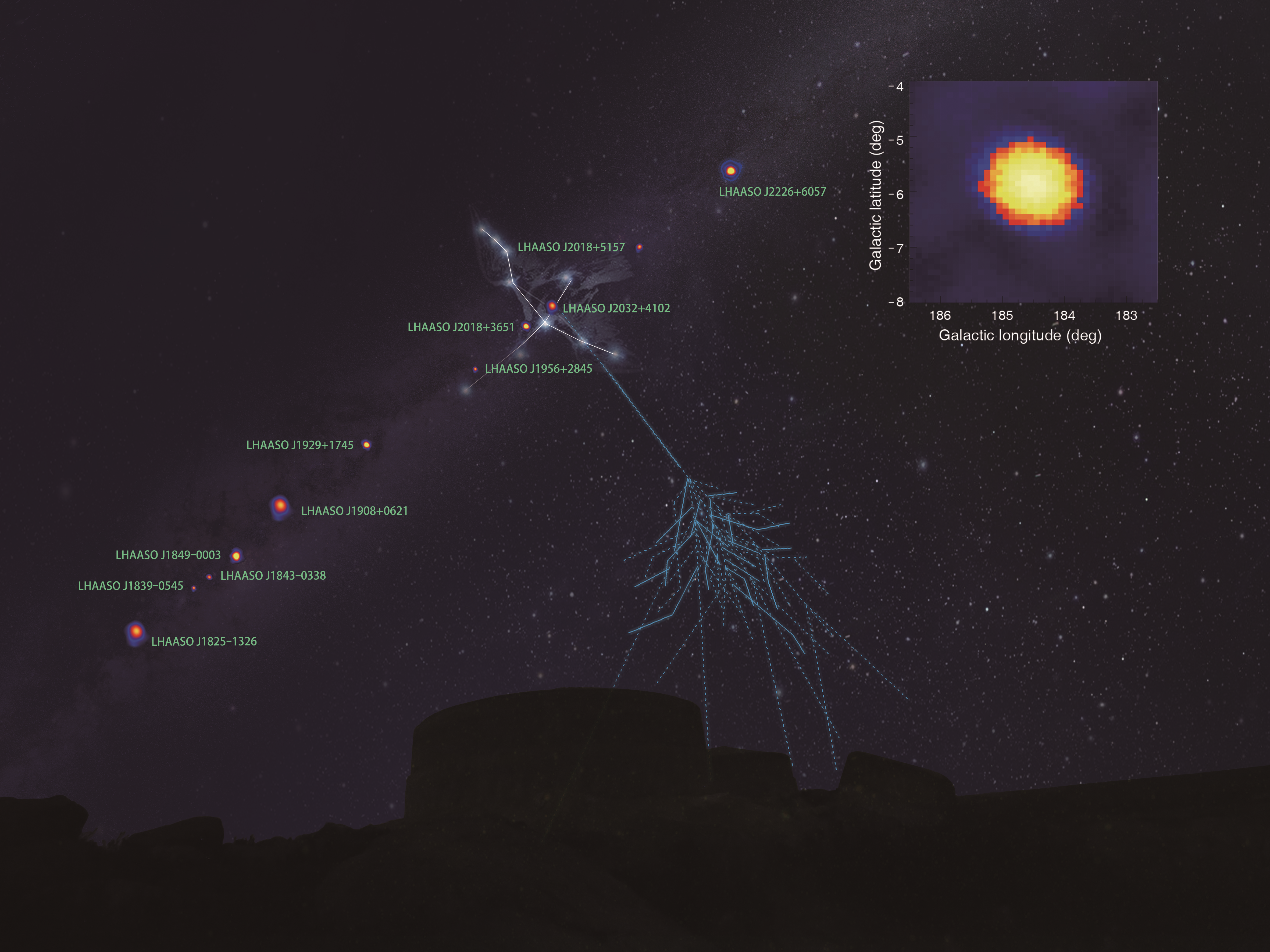 Cygnus X
Three brightest 
PeVatrons 
No trend of cut-off 
       in SED of γ–ray sources
Updates using newer data show continuous extension to higher energies
1.4 PeV
LHAASO, Nature, 594,  p.33-36, 2021
D.Fargion-ERICE-18 SEPT-2022
15
A two rare, puzzling, tau (?) discovered  among  36 SHOWERs  !!
The brightest is NON CONSISTENT, the weakest, is TOO NOISY
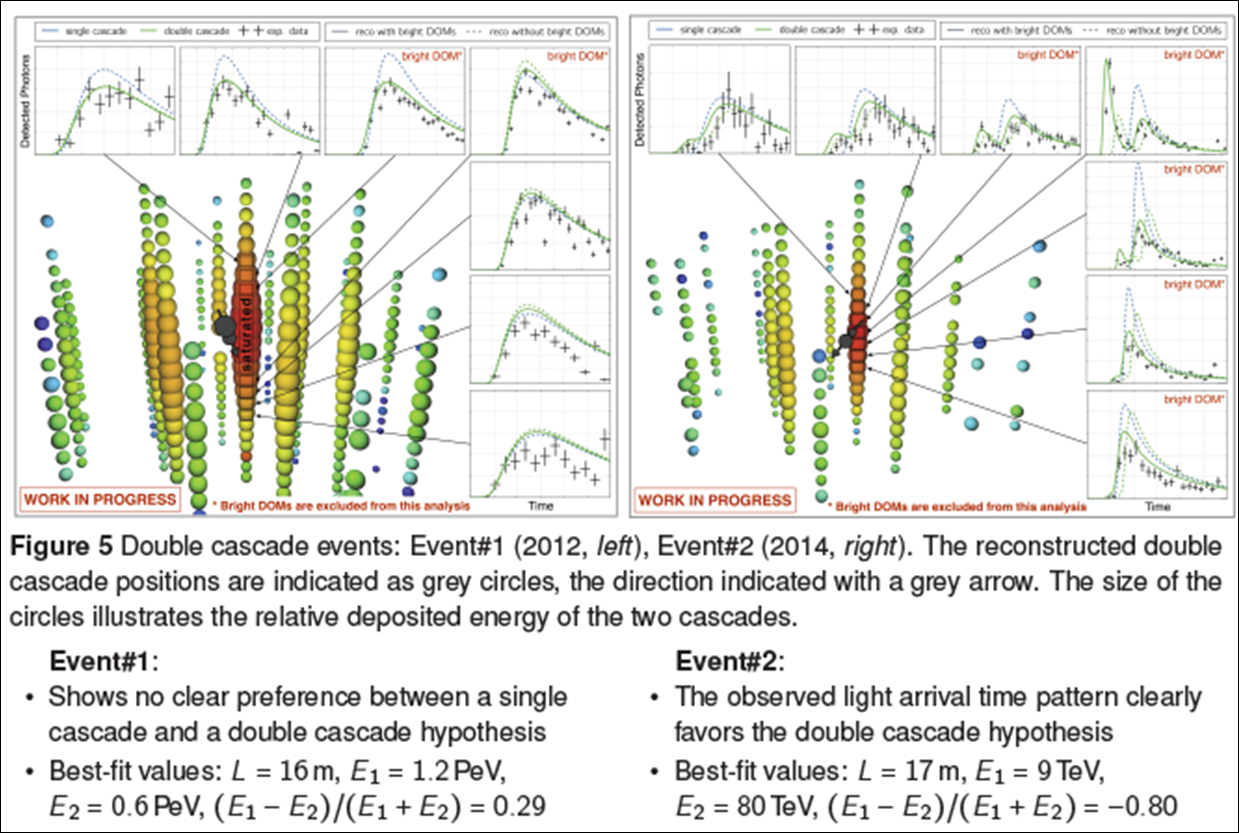 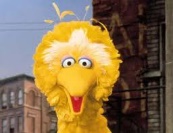 BIG   BIRD  2 PeV from 2012 ?  OPPOSITE SIGNALS AND SHORT TRACK
The best candidate is the most noise one
And  opposite long respect its energy
D.Fargion-ERICE-18 SEPT-2022
16
The tau  best efficent energy detection:in the center,    not ( as observed) at the energy edges
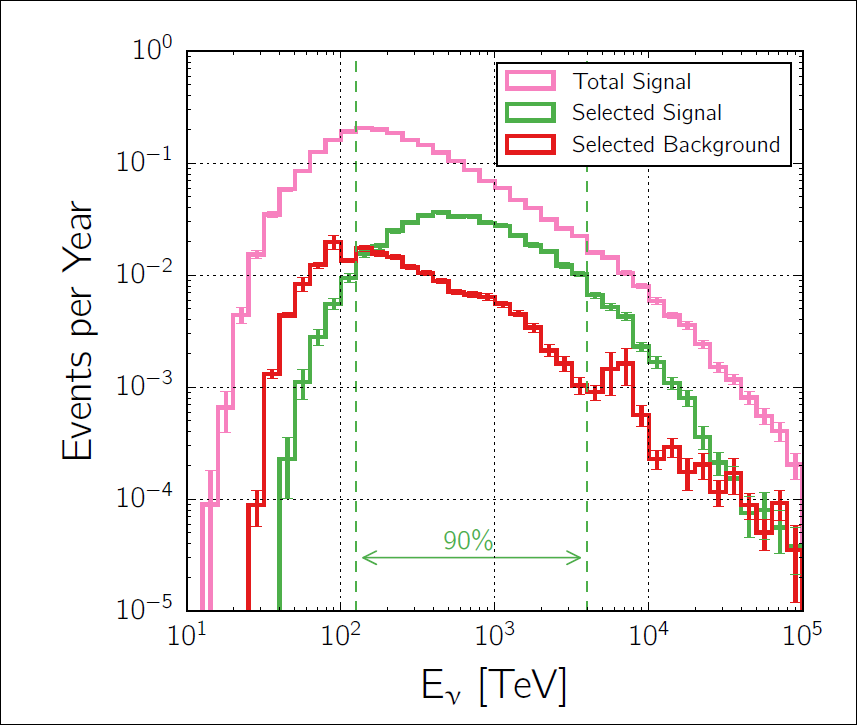 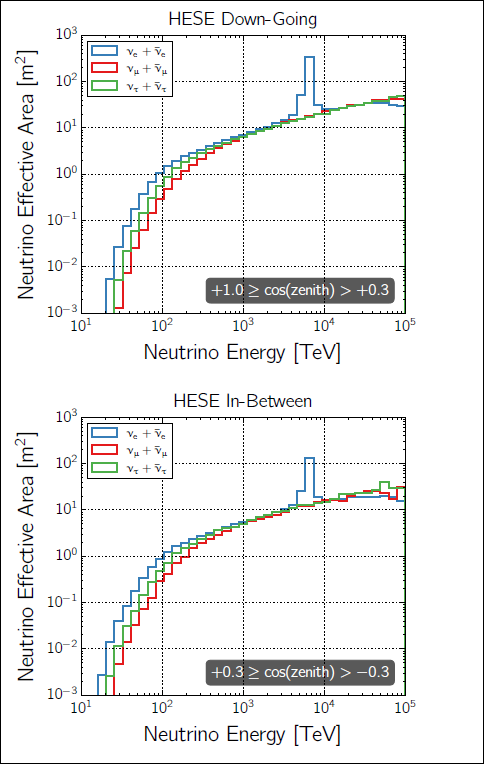 D.Fargion-ERICE-18 SEPT-2022
17
The 2 tau events: The Historic
 Evento n.35 : Big Bird 2 PeV..Since
2012---6 years long to claim a tau?
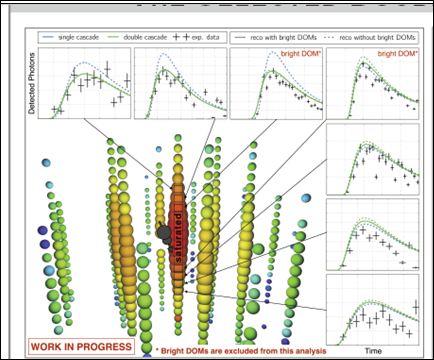 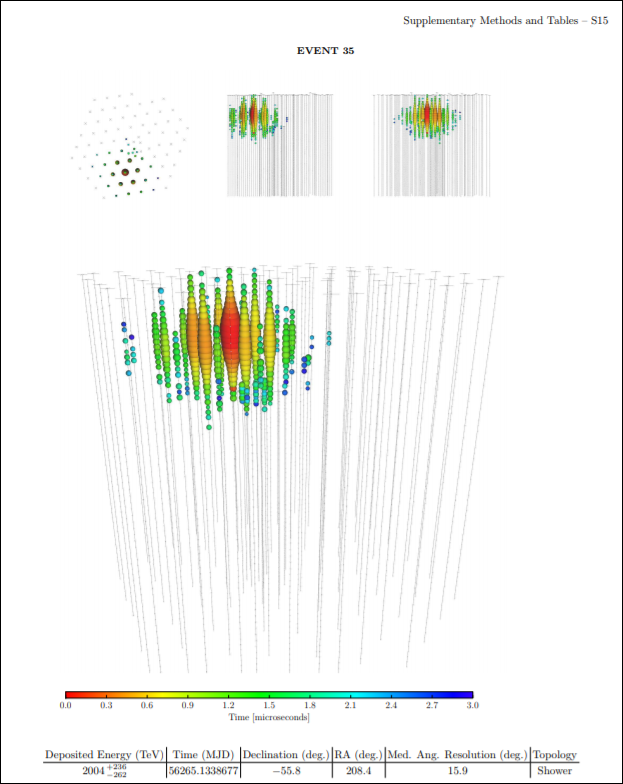 So far there have only been three neutrinos powerful enough to receive the full Sesame Street treatment, with Big Bird joining Bert, 2011, and Ernie, 2012.
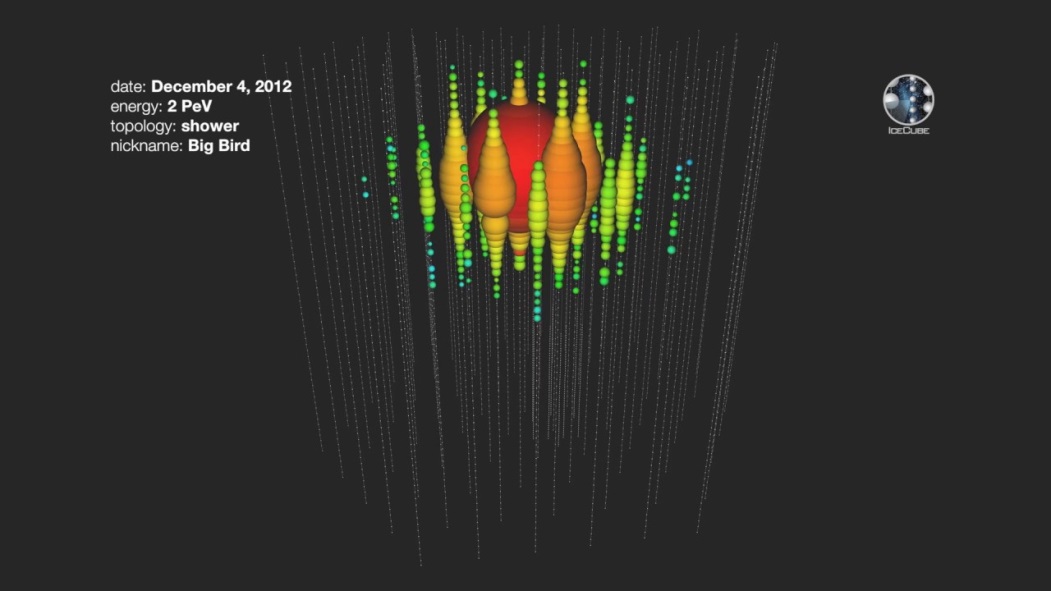 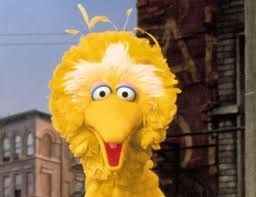 D.Fargion-ERICE-18 SEPT-2022
18
Big-Bird: 2 PeV tau (?) candidate pointing no-where:no correlation with known sources, no galactic plane
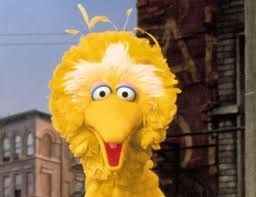 D.Fargion-ERICE-18 SEPT-2022
19
The absence of  GALACTIC PLANE in the  neutrino  HESE and  the  through going muons
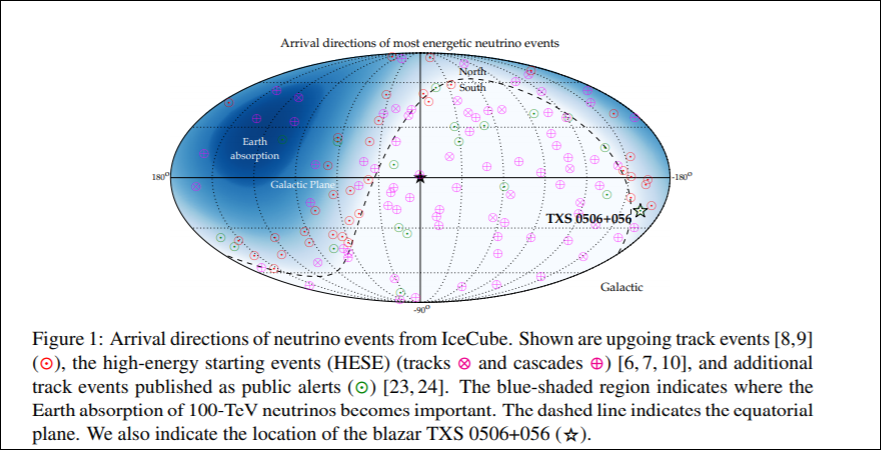 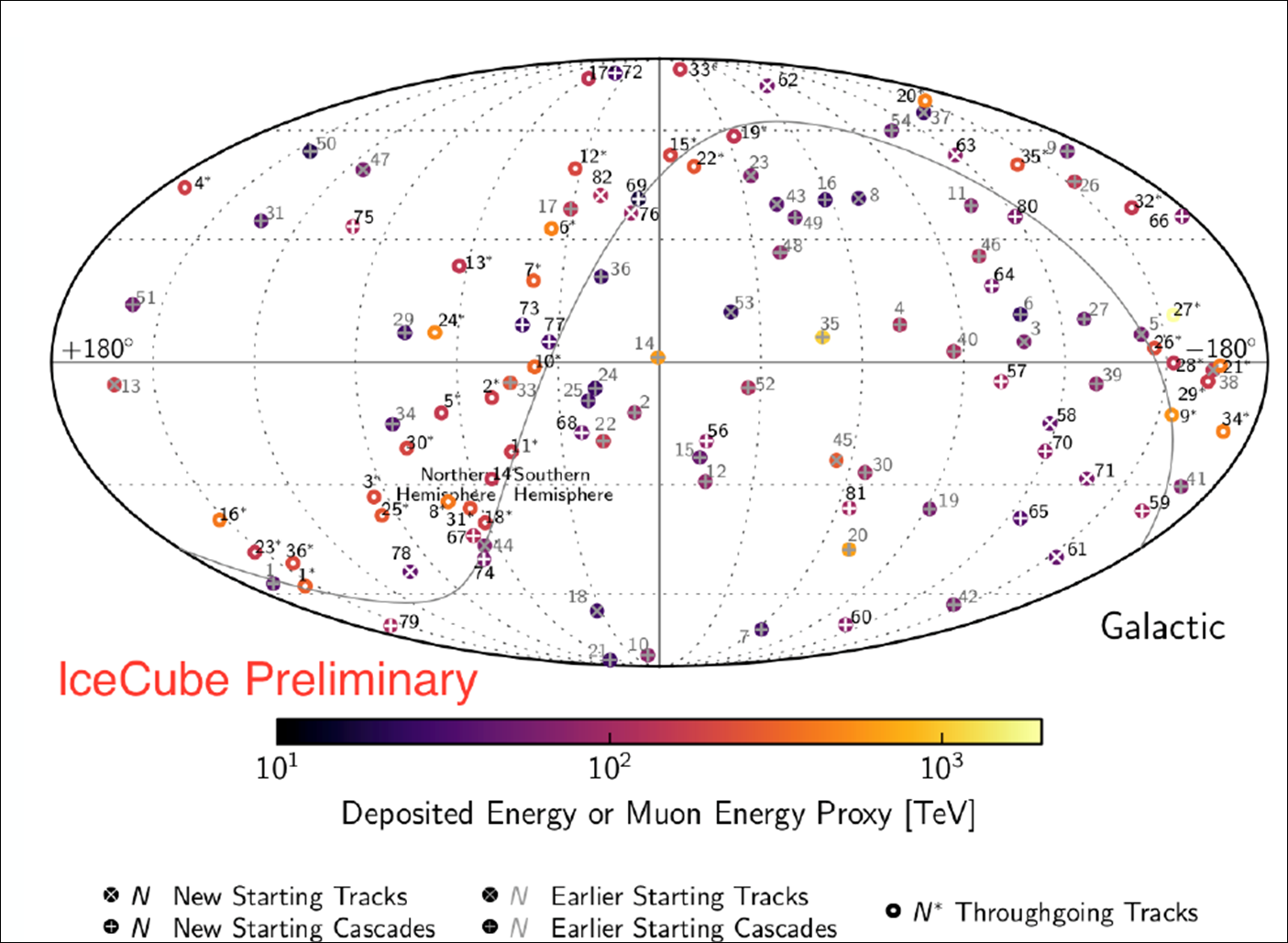 D.Fargion-ERICE-18 SEPT-2022
20
ABSENCE OF  HESE  MULTIPLETS
Only Two Taus  found  above hundred TeV energies?There were  36  cascades-> versus only  2 tau! Too few!!Upgoing above 90 TeVs: 10 cascades-6 tracks = charm ones
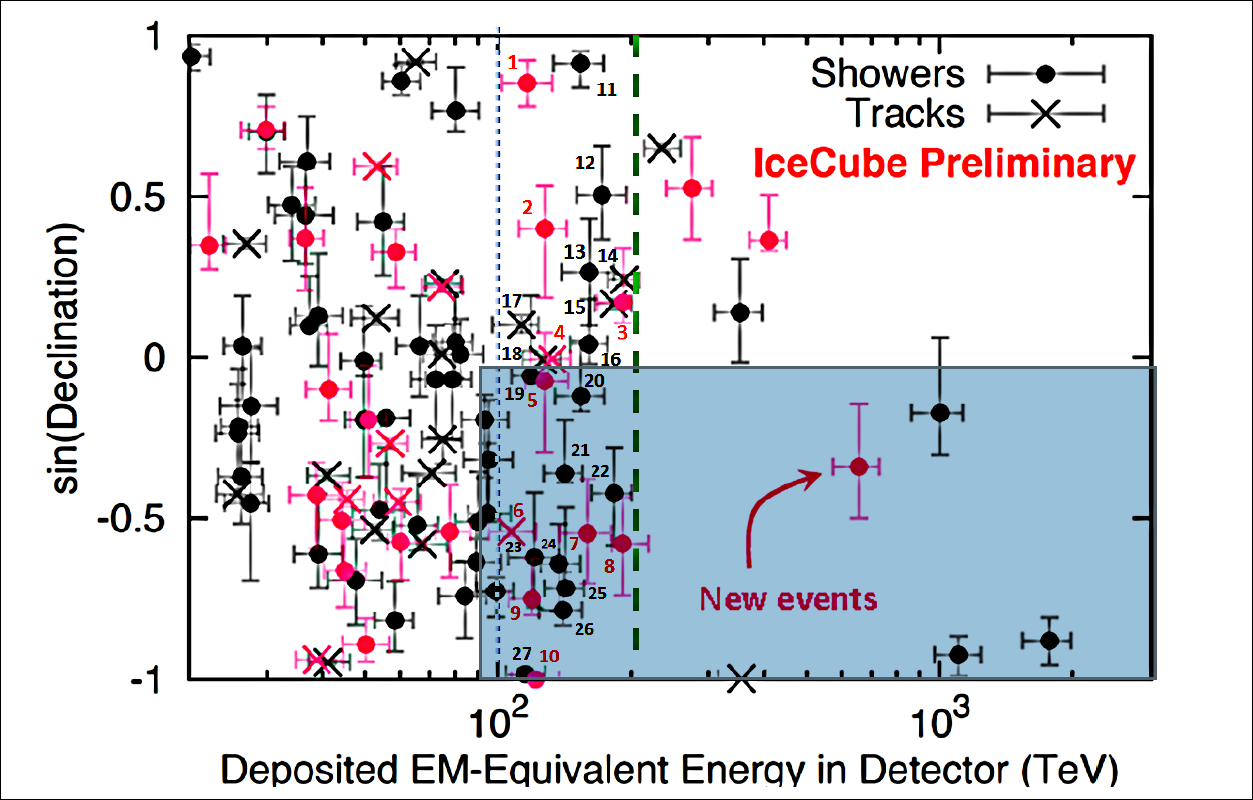 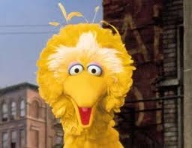 D.Fargion-ERICE-18 SEPT-2022
21
The Flavor puzzle in ICECUBE
Any cosmic Neutrino  should be democratic in 3 flavors because  cosmic mixing: 1:1:1 = >
ASTROPHYSICS WAIT FOR : 
3 cascade and 1 Tracks

BUT First 6 years  Icecube are CORRESPONDING  to: 1.6 cascade+1 track = 1:1:0…. (as prompt neutrinos)
Multiply by 6 one may expect 10 cascades,6 tracks
AS OBSERVED FOR UPWARD HESE EVENTS
AS FOR CHARMED ATMOSPHERIC ONES
D.Fargion-ERICE-18 SEPT-2022
22
1: Such a ratio,10/6 = 1.6, imply a 1:1:0 (neutrino e:muon:tau) for neutrino  flavor signature, as the atmospheric charmed ones.2.BUT NOTEWhy downward cascades (24) above 100 TeV are overabundant versus (2) tracks!!! Because track directionality is better tracing their  usual «prompt» atmospheric airshowers, that is  recognized and filtered.
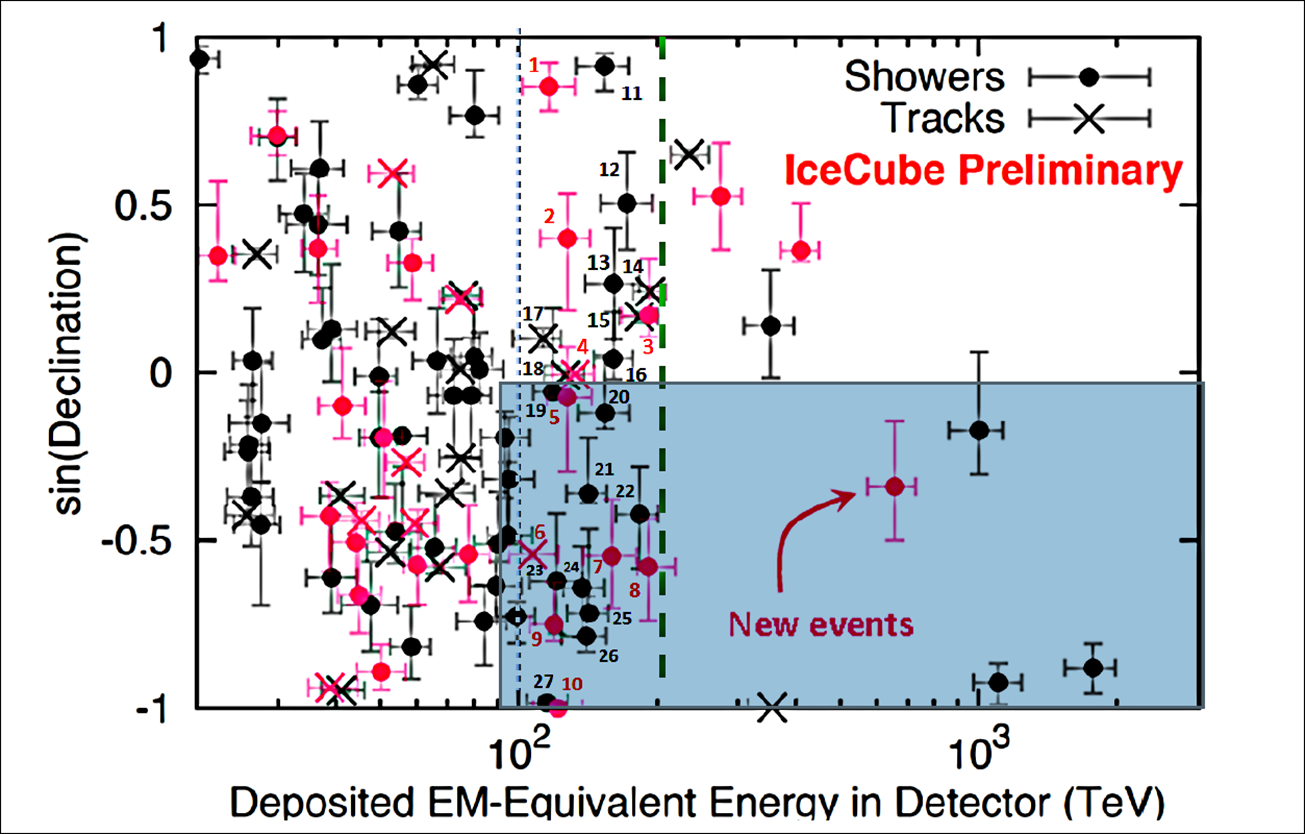 D.Fargion-ERICE-18 SEPT-2022
23
same ratio: HESE FLAVOR ASYMMETRY: DOWN-UP ones-Many DOWN: 17 Shower/1 Track  Up : 5 shower/3 track: The 5/3 is pointing to a  Charmed prompt atmospheric flavor: AS EARLY RESULTS OF ICECUBE
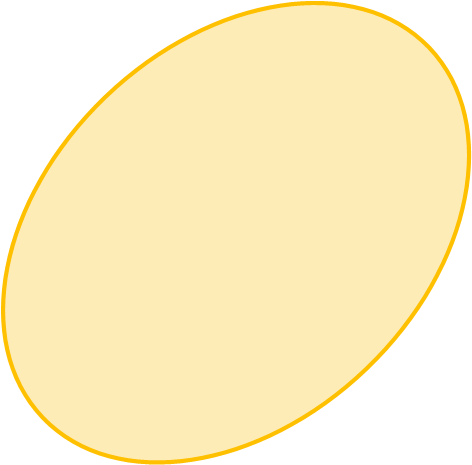 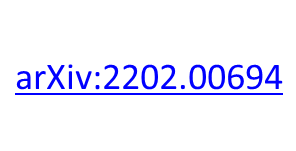 D.Fargion-ERICE-18 SEPT-2022
24
Munich 27 February 2017, Albrecht Karle,
Prompt neutrino
 (with  no tau  term)
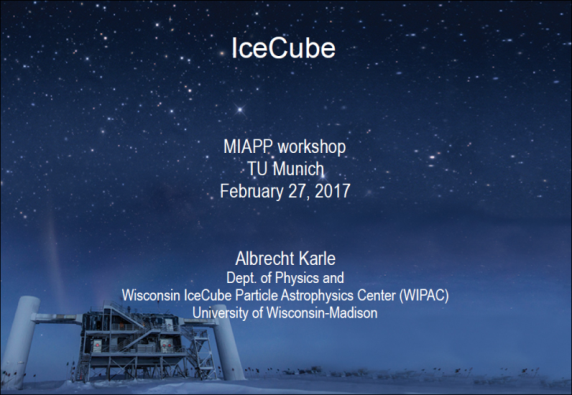 2015
2017
Conventional  
Atmospheric neutrinos
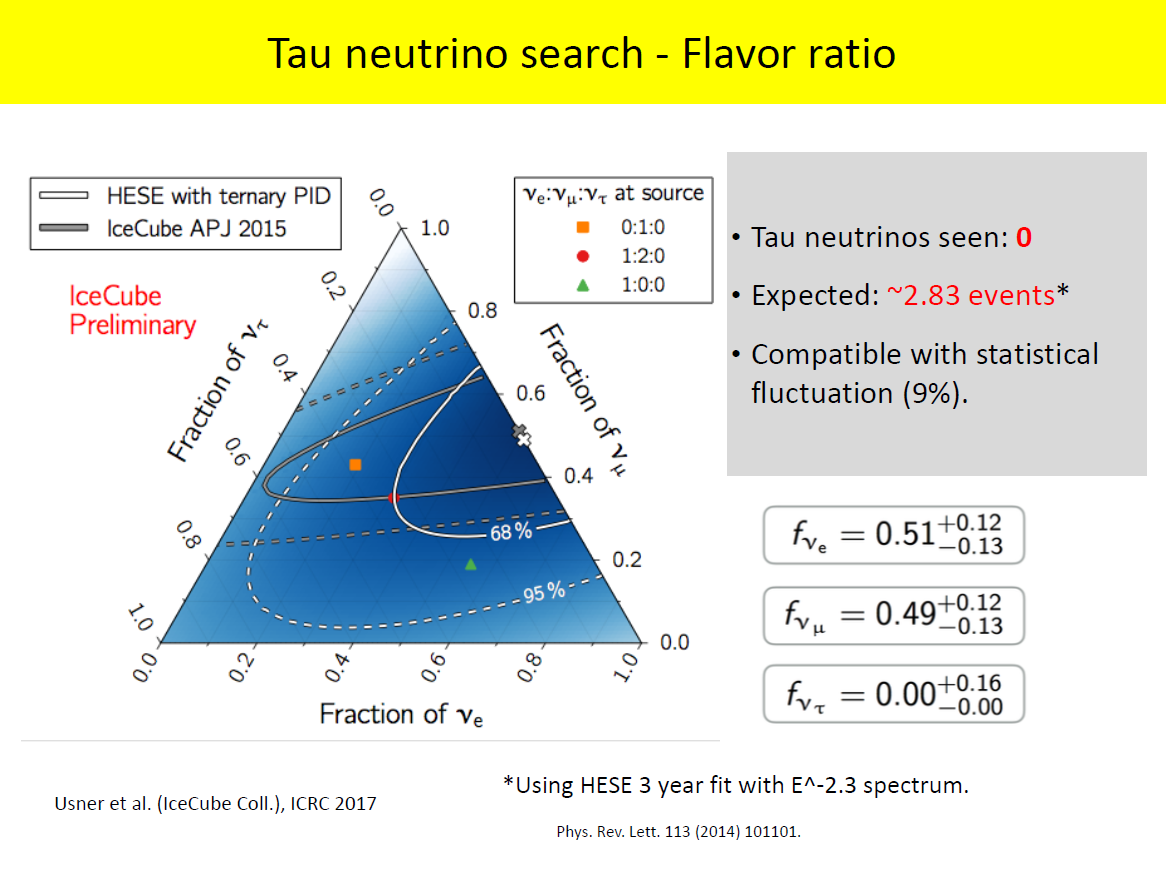 Last  2020-2022-a new puzzling fit
0.2, 0.39,  0.42
D.Fargion-ERICE-18 SEPT-2022
25
HOW CHARMED atmospheric HESE signal may solve these highest UP-DOWN  flavor asymmetry puzzle?
Downward Electron air shower  at altitudes looses  IN  late CASCADE  THEIR directionality  , escaping  most   veto. 

DOWN WARD Muon track and its charm  muon neutrino track , reaching at FEW tens Tevs are separated  by hundred meters, WELL SEPARATED  sometimes with no muon companion inside the ICECUBE. 

But their twin Opening angle between MUON and its twin neutrino,   IS reduced as the 
inverse square of neutrino energy :
above hundred TeVs  the twin lepton charmed pair (muon and their neutrinos) are more and more collimated  and are mostly overlaping.  
MUON TRACK MAY HIDE ITS  parallel HESE  track making a VETO.
 EXLAINING THE DOWNWARD HESE MUON   ABSENCE.
D.Fargion-ERICE-18 SEPT-2022
26
1:Bad News , but also Good News for ICECUBE
First, Most tens TeVs up Hundreds TeV neutrinos are mainly noisy atmospheric 
The absence of Galactic Plane anisotropy, Tau neutrino presence, the main isotropy  are obvious consequences as CR secondaries.

The eventual TOTAL PRESENCE of CHARMED NOISY MUST IMPLY a nearly absence ( 1 over tens thousand)  of Muon neutrino Track…BUT..we do observed one downward track!

The presence of  at least a downward track at few hundreds TeVs  imply a first HIDDEN , BUT REAL,  FILTERED NEUTRINO ASTRONOMY,  BASED ON DOWNWARD MUON TRACK:
 A GUARANTEED NEW   NEUTRINO ASTRONOMY
D.Fargion-ERICE-18 SEPT-2022
27
2:SHORT Conclusions(bad and  good)
The present ICECUBE astronomy is only at 1-3% of the flux assumed , a flux comparable with the observed TeVs-tens TeV gamma sky.

The downward muon HESE neutrino track are new
      Unnoticed or secret, but  guaranteed,     
       astrophysical  currier to look for.

     The presence of just one downward HESE 
     neutrino track gives hope and
      success  to ICECUBE effords. 

Additional of such HESE downward tracks
 will better  probe and  confirm
 this new filtered astronomy.
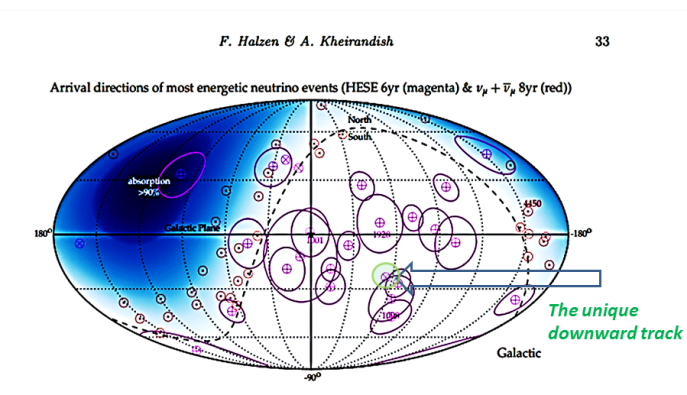 D.Fargion-ERICE-18 SEPT-2022
28
3:Conclusions
Even  if  Astrophysical neutrino  is the desired result,  the possible  discover of a charm  dominant  atmospheric   signal   deserve  by itself  our
 greatest  congratulations   to Icecube team.
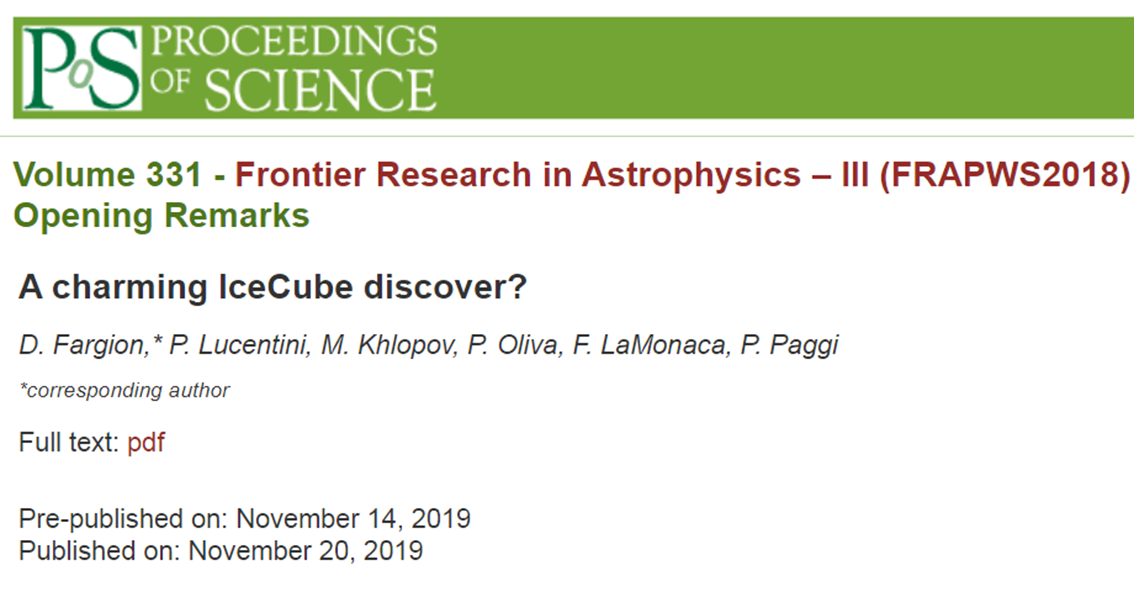 D.Fargion-ERICE-18 SEPT-2022
29
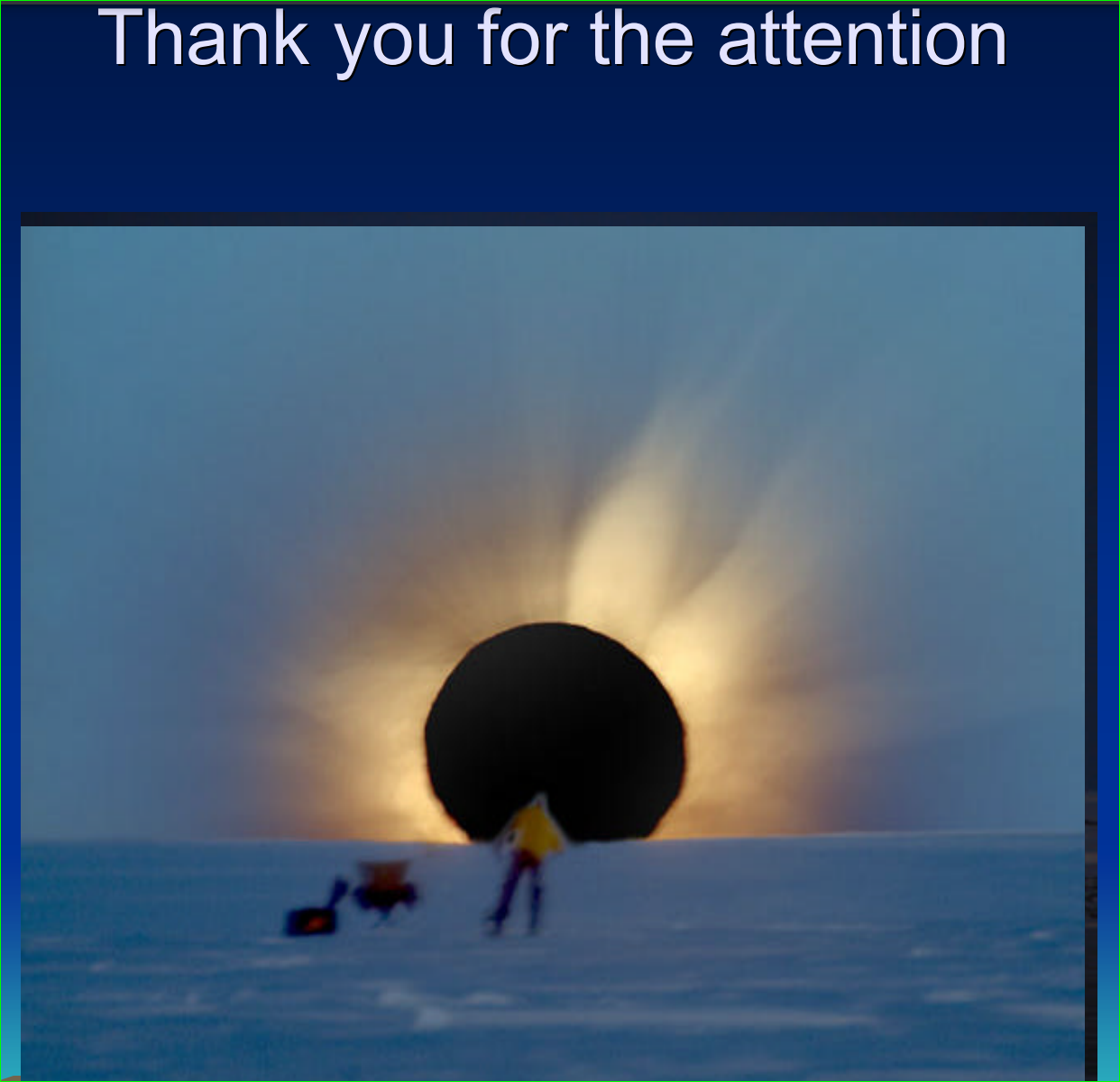 D.Fargion-ERICE-18 SEPT-2022
30
Thank you
ADDITIONAL SLIDES:
D.Fargion-ERICE-18 SEPT-2022
31
D.Fargion-ERICE-18 SEPT-2022
32
D.Fargion-ERICE-18 SEPT-2022
33
D.Fargion-ERICE-18 SEPT-2022
34
IR opacity at TeVs gamma sky
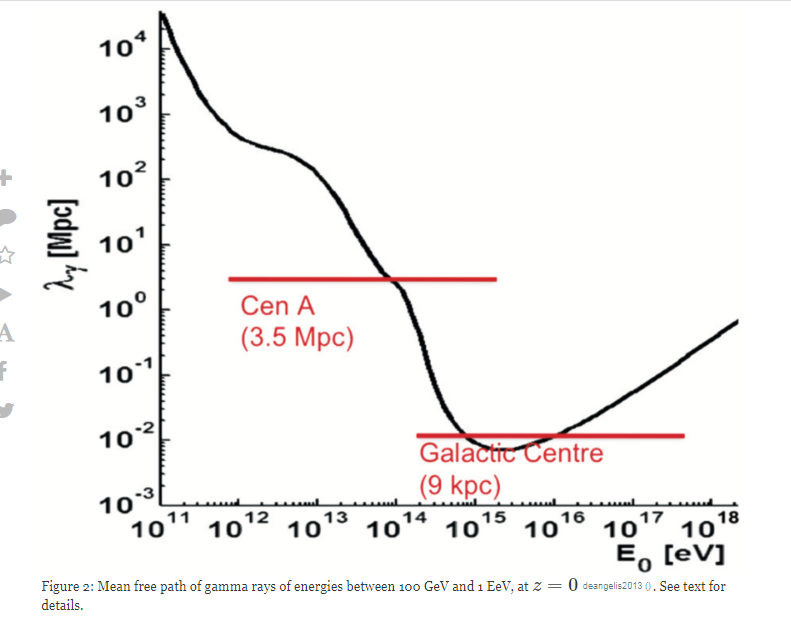 D.Fargion-ERICE-18 SEPT-2022
35
….Maybe  TeVs photon opacity by cosmic IRallows the rise of  cosmic TeVs-PeVs neutrinos?
NO much relevant  :
Because the tens TeV gamma, their  IR hit and their decay it will shine at tens GeVs, transparent to cosmic IR …Therefore the Galactic plane should be the dominant final signal  as in Fermi sky
 ( but  not yet observed in Icecube)
D.Fargion-ERICE-18 SEPT-2022
36
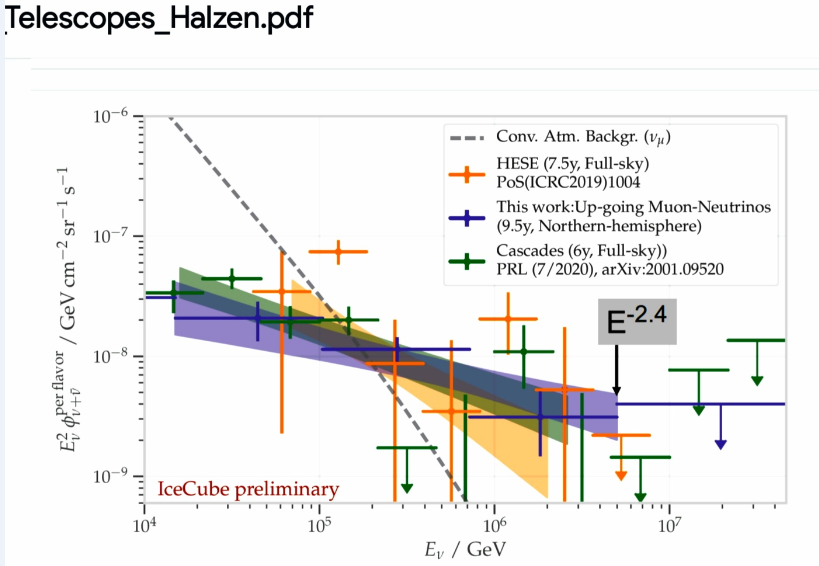 The HESE versus Cascades  does show almost a  CR (-2.7)  spectra not a flat (-2)  FERMI one
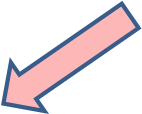 D.Fargion-ERICE-18 SEPT-2022
37
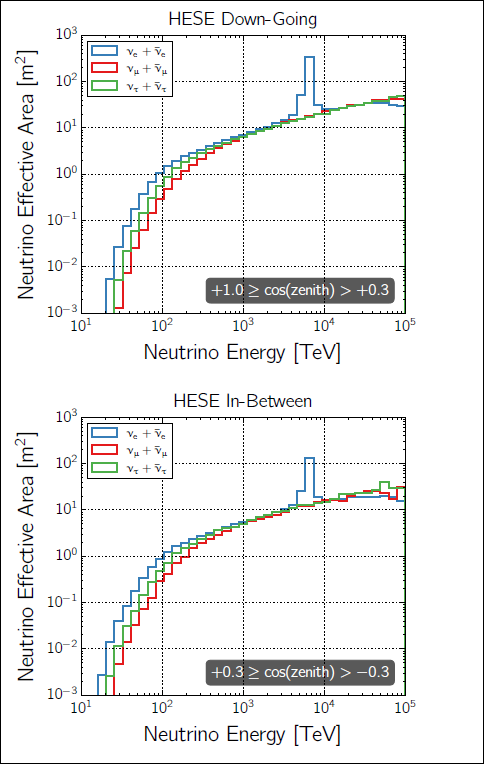 D.Fargion-ERICE-18 SEPT-2022
38
The smeared homogeneous Icecube skywith no clustering HESE
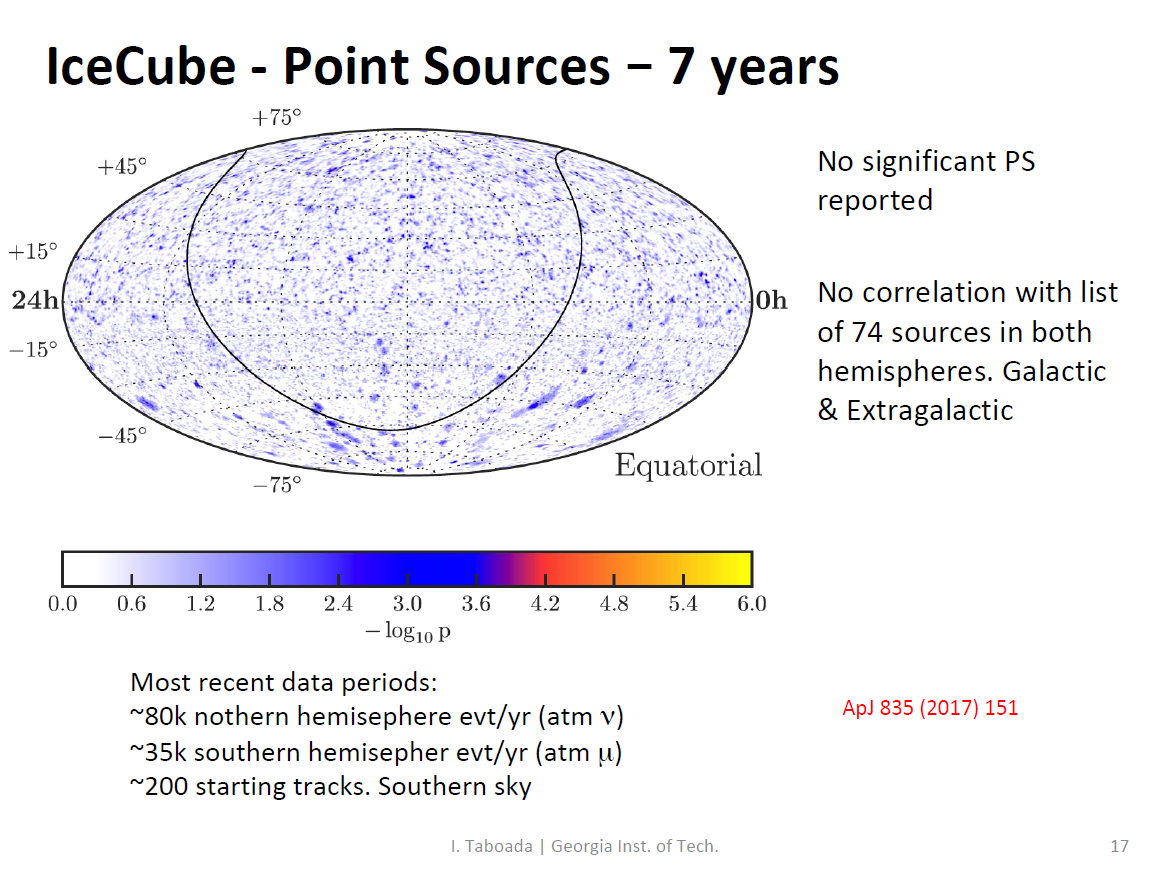 D.Fargion-ERICE-18 SEPT-2022
39
A spectra index = -2 (astrophysics) or  ,  -3 (Charm-CR) ?
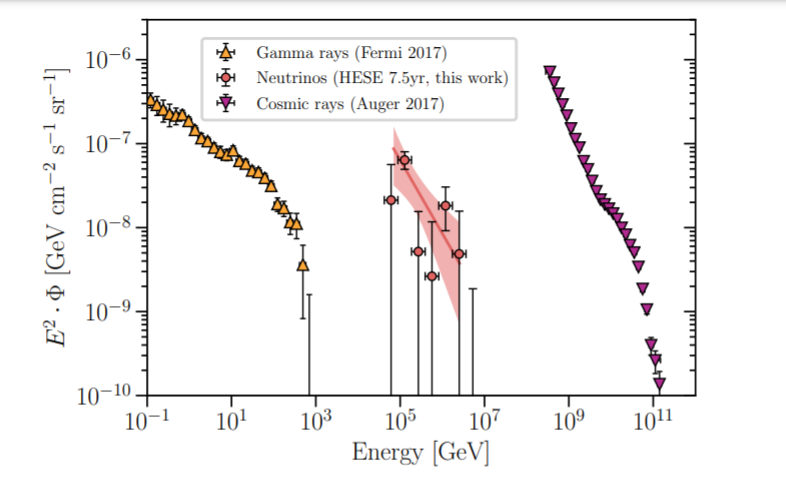 D.Fargion-ERICE-18 SEPT-2022
40
The evolved index spectra from -2 to -3
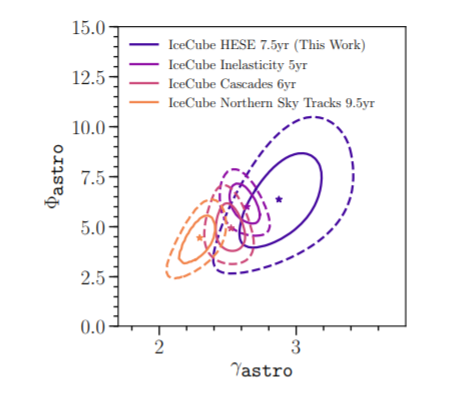 D.Fargion-ERICE-18 SEPT-2022
41
Fermi map : galactic plane. No traces of TeVs secondaries by IR opacity
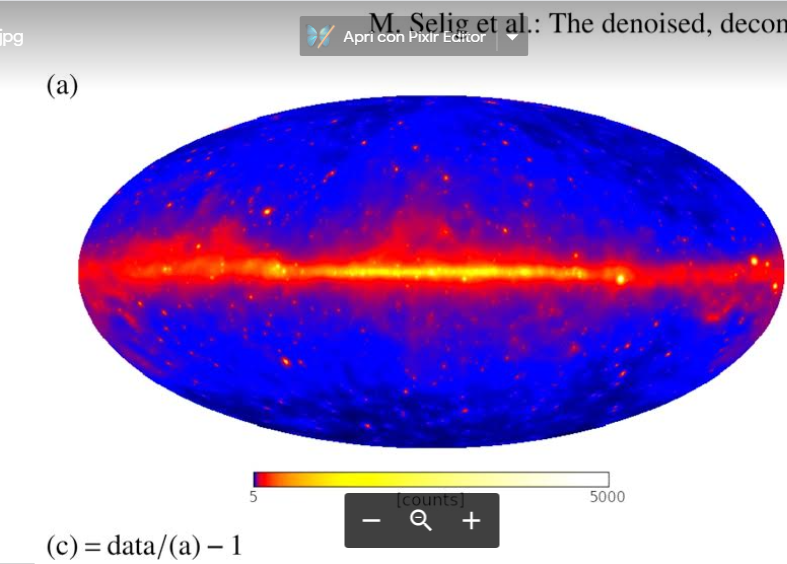 D.Fargion-ERICE-18 SEPT-2022
42
Indeed the TeVs gamma, their decay, should shower into GeV sky:still  much ruled by Galactic plane
D.Fargion-ERICE-18 SEPT-2022
43
Recent Nature March 2021:The  detection of a partial Glashow cascades is not any definitive probe to neutrino Astrophysics; also charmed signals may lead to PeVs antineutrino electrons with -3 index and a natural suppression:An astrophysical spectra will need a spectra -2 requiring  a sudden unnatural  cut-off.Moreover the Glashow event had not been correlated with any known source
D.Fargion-ERICE-18 SEPT-2022
44
Atmospheric Charm  may fit the icecube data
Possible fit with charm atmospheric noise (icecube)
Apparent disagreement for downward events
   (mostly cascades) whose directionality may be very unprecise and inclined , hiding their undetected but correlated atmospheric  downward airshowers
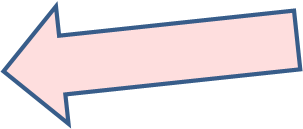 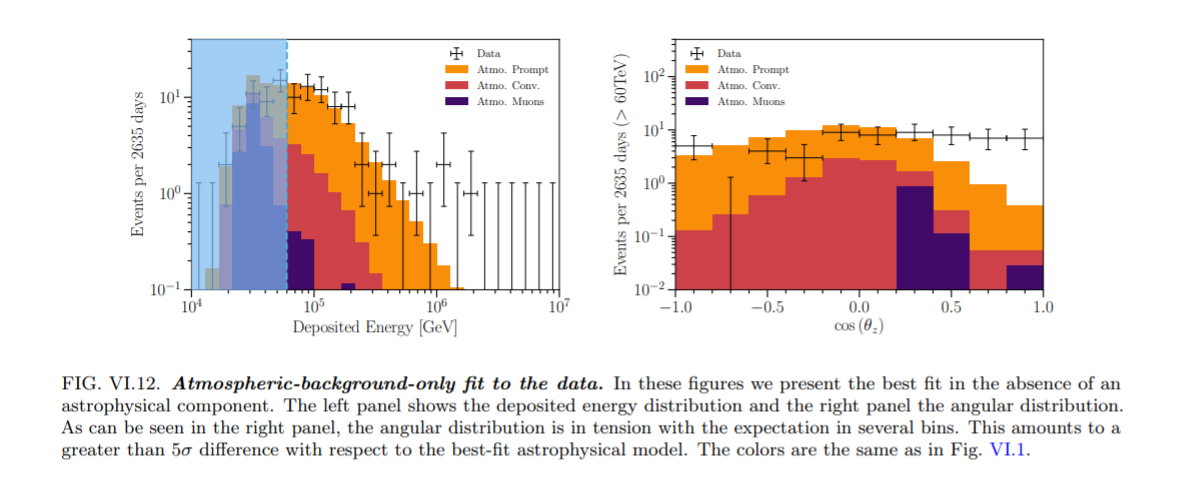 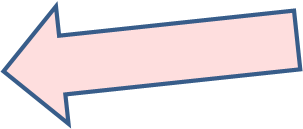 D.Fargion-ERICE-18 SEPT-2022
45
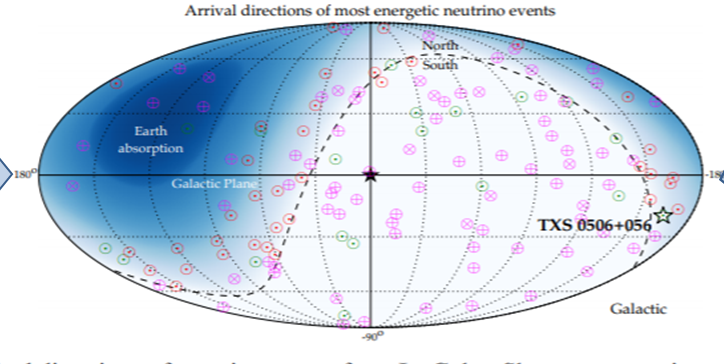 D.Fargion-ERICE-18 SEPT-2022
46